CS 61C: Great Ideas in Computer Architecture Cache Performance and Parallelism
Instructor:
Randy H. Katz
http://inst.eecs.Berkeley.edu/~cs61c/fa13
10/10/13
Fall 2013 -- Lecture #13
1
New-School Machine Structures(It’s a bit more complicated!)
Software        Hardware
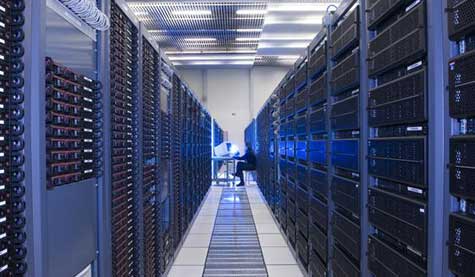 Parallel Requests
Assigned to computer
e.g., Search “Katz”
Parallel Threads
Assigned to core
e.g., Lookup, Ads
Parallel Instructions
>1 instruction @ one time
e.g., 5 pipelined instructions
Parallel Data
>1 data item @ one time
e.g., Add of 4 pairs of words
Hardware descriptions
All gates @ one time
Programming Languages
SmartPhone
Warehouse Scale Computer
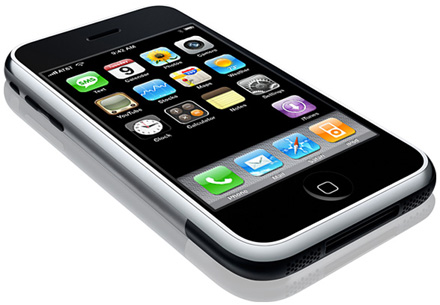 HarnessParallelism &
Achieve HighPerformance
Today’s
Lecture
Computer
…
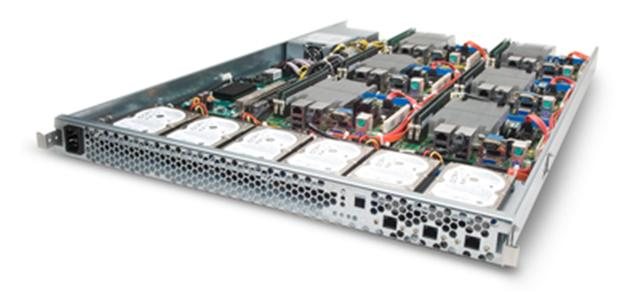 Core
Core
Memory               (Cache)
Input/Output
Today’s
Lecture
Core
Functional
Unit(s)
Instruction Unit(s)
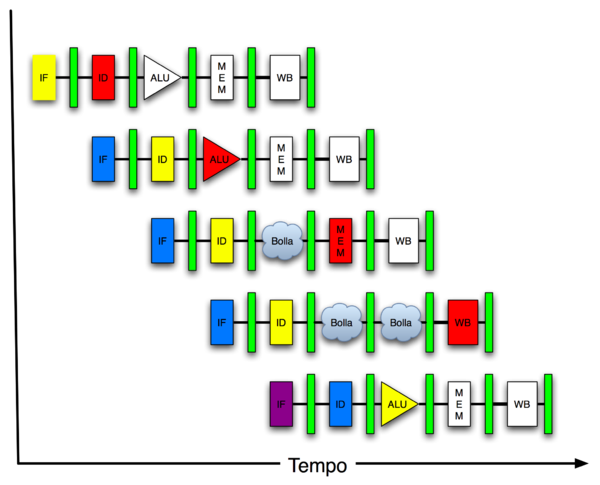 A3+B3
A2+B2
A1+B1
A0+B0
Cache Memory
Logic Gates
10/10/13
Fall 2013 -- Lecture #13
2
Agenda
Review
Cache Performance
Administrivia
Parallel Processing
Technology Break
Amdahl’s Law
SIMD
And in Conclusion, …
10/10/13
Fall 2013 -- Lecture #13
3
Agenda
Review
Cache Performance
Administrivia
Parallel Processing
Technology Break
Amdahl’s Law
SIMD
And in Conclusion, …
10/10/13
Fall 2013 -- Lecture #13
4
Review
Write-through versus write-back caches
AMAT = Hit time + Miss rate x Miss penalty
Larger caches reduce Miss rate via Temporal and Spatial Locality, but can increase Hit time
Multilevel caches help Miss penalty
10/10/13
Fall 2013 -- Lecture #13
5
Caches Invisible to Software
Load and store instructions just access large memory (32-bit addresses in MIPS); hardware automatically moves data in and out of cache
Even if programmer writes applications not knowing about caches, we observe temporal and spatial locality in memory accesses
Performance improves (over no caches) even when programmer unaware of cache’s existence
10/10/13
Fall 2013 -- Lecture #13
6
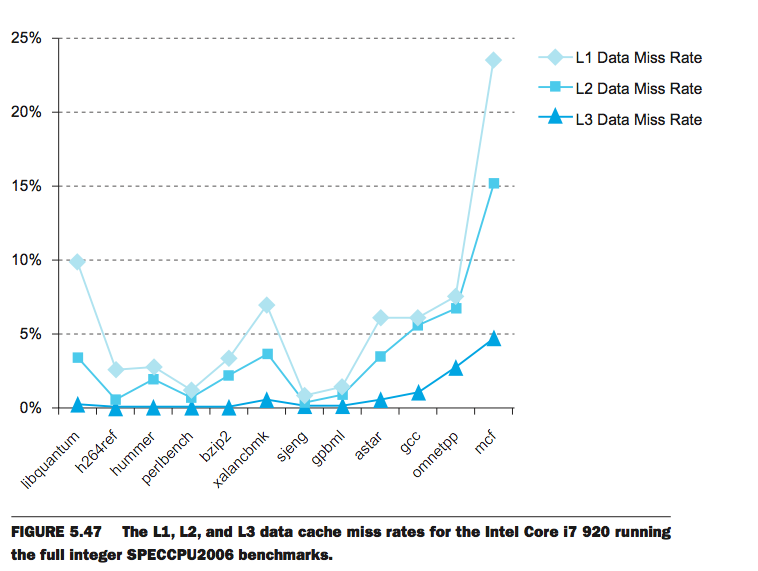 L1 Cache: 32KB I$, 32KB D$
L2 Cache: 256 KB
L3 Cache: 4 MB
10/10/13
Fall 2013 -- Lecture #13
7
Agenda
Review
Cache Performance
Administrivia
Parallel Processing
Technology Break
Amdahl’s Law
SIMD
And in Conclusion, …
10/10/13
Fall 2013 -- Lecture #13
8
Performance Programming:Adjust software accesses to improve miss rate
Now that understand how caches work, can revise program to improve cache utilization
“Cache-Aware” performance optimizations
But code would still work even if no caches present
10/10/13
Fall 2013 -- Lecture #13
9
Performance of Loops over Arrays
Array performance often limited by memory speed
OK to access memory in different order as long as get correct result
Goal: Increase performance by minimizing traffic from cache to memory
I.e., reduce Miss rate by getting better reuse of data already in cache
10/10/13
Fall 2013 -- Lecture #13
10
[Speaker Notes: PICTURE HEAT FLOW
Cache-blocking algorithms “shrink” problem by PERFORMING MULTIPLE ITERATIONS WITHIN SMALLER CACHE BLOCKS]
Alternate Matrix Layouts in Memory
A matrix is a 2-D array of elements, but memory addresses are “1-D” (0…MaximumMemoryAddress)
Conventions for matrix layout
By column, or “column major” (Fortran default); A(i,j) at A+i+j*n
By row, or “row major” (C default) A[i][j] at A+i*n+j
Column major
Row major
0
5
10
15
0
1
2
3
1
6
11
16
4
5
6
7
2
7
12
17
8
9
10
11
3
8
13
18
12
13
14
15
4
9
14
19
16
17
18
19
How a 4x5 Matrix is stored in memory, red numbers are memory addresses
10/10/13
Fall 2013 -- Lecture #13
11
Cache Blocks in Matrix
Column Major
(as used in FORTRAN)
Row Major
(as used in C)
I
C
Individual multi-word cache block
One row of 2D matrix
*Cache Line is alternative name for Cache Entry or Block
10/10/13
Fall 2013 -- Lecture #13
12
Loop Interchange: Flashcard quiz
What kind of locality does this improve?
for(j=0; j < N; j++) {for(i=0; i < M; i++) {   x[i][j] = 2 * x[i][j];}
}


for(i=0; i < M; i++) {for(j=0; j < N; j++) {   x[i][j] = 2 * x[i][j];}
}
Spatial
Temporal
Both
Neither
13
Loop Interchange: Flashcard quiz
What kind of locality does this improve?
for(j=0; j < N; j++) {for(i=0; i < M; i++) {   x[i][j] = 2 * x[i][j];}
}


for(i=0; i < M; i++) {for(j=0; j < N; j++) {   x[i][j] = 2 * x[i][j];}
}
Spatial
Temporal
Both
Neither
14
Loop Fusion: Flashcard Quiz
for(i=0; i < N; i++)    a[i] = b[i] * c[i];
for(i=0; i < N; i++)
     d[i] = a[i] * c[i];
What kind of locality does this improve?
Spatial
Temporal
Both
Neither
for(i=0; i < N; i++){       a[i] = b[i] * c[i];        d[i] = a[i] * c[i];
 }
15
Loop Fusion: Flashcard Quiz
for(i=0; i < N; i++)    a[i] = b[i] * c[i];
for(i=0; i < N; i++)
     d[i] = a[i] * c[i];
What kind of locality does this improve?
Spatial
Temporal
Both
Neither
for(i=0; i < N; i++){       a[i] = b[i] * c[i];        d[i] = a[i] * c[i];
 }
16
Cache Blocking (aka Cache Tiling)
“Shrink” problem by performing multiple iterations within smaller cache blocks

Also known as cache tiling
Don’t confuse term “cache blocking” with:
Cache blocks, i.e., individual cache entries or lines
(Or later, blocking versus non-blocking caches)

Use Matrix Multiply as example: Lab #7
10/10/13
Fall 2013 -- Lecture #13
17
[Speaker Notes: PICTURE HEAT FLOW
Cache-blocking algorithms “shrink” problem by PERFORMING MULTIPLE ITERATIONS WITHIN SMALLER CACHE BLOCKS]
Matrix Multiplication
a
c
b
=
*
18
10/10/13
Fall 2013 -- Lecture #13
Simplest Algorithm
Assumption: the matrices are stored as 2-D NxN arrays
for (i=0;i<N;i++)
  	for (j=0;j<N;j++)
		  for (k=0;k<N;k++) 						    		   c[i][j] += a[i][k] * b[k][j];
Advantage: code simplicity
Disadvantage: Marches through memory and caches
19
10/10/13
Fall 2013 -- Lecture #13
Matrix Multiplication
a
b
c
cij
*
=
ai*
b*j
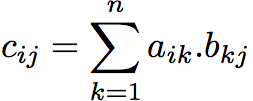 Simple Matrix Multiply - www.youtube.com/watch?v=yl0LTcDIhxc
20
100 x 100 Matrix, Cache 1000 blocks, 1 word/block
Improving reuse via Blocking: 1st “Naïve” Matrix Multiply
{implements C = C + A*B}
for i = 1 to n
  {read row i of A into cache}
   for j = 1 to n
       {read c(i,j) into cache}
       {read column j of B into cache}
       for k = 1 to n
           c(i,j) = c(i,j) + a(i,k) * b(k,j)
       {write c(i,j) back to main memory}
A(i,:)
C(i,j)
C(i,j)
B(:,j)
=
+
*
10/10/13
Fall 2013 -- Lecture #13
21
Linear Algebra to the Rescue!
Instead of Multiplying two, say,  6 x 6 matrices






Thus, can get same result as multiplication of a set of submatricies
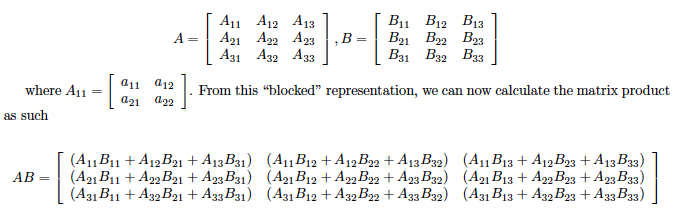 10/10/13
Fall 2013 -- Lecture #13
22
Blocked Matrix Multiply
Consider A,B,C to be N-by-N matrices of b-by-b subblocks where b=n / N is called the block size 
	   for i = 1 to N
 	      for j = 1 to N
       	{read block C(i,j) into cache}
       	for k = 1 to N
           	       {read block A(i,k) into cache}
           	       {read block B(k,j) into cache}
          	        C(i,j) = C(i,j) + A(i,k) * B(k,j) {do a matrix multiply on blocks}
      	 {write block C(i,j) back to main memory}
C(i,j)
C(i,j)
A(i,k)
B(k,j)
=
+
*
Blocked Matrix Multiply - www.youtube.com/watch?v=IFWgwGMMrh0
10/10/13
Fall 2013 -- Lecture #13
23
100 x 100 Matrix, 1000 cache blocks, 1 word/block, block 30x30
Blocked Algorithm
The blocked version of the i-j-k algorithm is written simply as (A,B,C are submatricies of a, b, c)
		for (i=0;i<N/r;i++)
		  for (j=0;j<N/r;j++)
		    for (k=0;k<N/r;k++)
		      C[i][j] += A[i][k]*B[k][j]

r  = block (sub-matrix) size (Assume r divides N)
X[i][j] =  a sub-matrix of X, defined by block row i and block column j
r x r matrix addition
r x r matrix multiplication
10/10/13
Fall 2013 -- Lecture #13
24
B
Another View of Blocked Matrix Multiply
16x16 Matrices, with 4x4 blocks
C
A
10/10/13
Fall 2013 -- Lecture #13
25
Maximum Block Size
The blocking optimization works only if the blocks fit in cache.
That is, 3 blocks of size r x r must fit in memory (for A, B, and C)
M = size of cache (in elements/words)
We must have: 3r2  M, or r  √(M/3)
Ratio of cache misses blocked vs. unblocked up to ≈ √M
Simple Matrix Multiply Whole Thing - www.youtube.com/watch?v=f3-z6t_xIyw
1x1 blocks: 1,020,000 misses: read A once, read B 100 times, read C once
Blocked Matrix Multiply Whole Thing - www.youtube.com/watch?v=tgpmXX3xOrk
30x30 blocks: 90,000 misses = read A and B four times, read C once
“Only” 11X vs 30X Matrix small enough that row of A in simple version fits completely in cache (+ few odds and ends)
10/10/13
Fall 2013 -- Lecture #13
26
Sources of Cache Misses (3 C’s)
Compulsory (cold start, first reference):
1st access to a block, “cold” fact of life, not a lot you can do about it.  
If running billions of instructions, compulsory misses are insignificant
Capacity:
Cache cannot contain all blocks accessed by the program
Misses that would not occur with infinite cache
Conflict (collision):
Multiple memory locations mapped to the same cache location
Misses that would not occur with ideal fully associative cache
10/10/13
Fall 2013 -- Lecture #13
27
[Speaker Notes: (Capacity miss) That is the cache misses are due to the fact that the cache is simply not large enough to contain all the blocks that are accessed by the program.
The solution to reduce the Capacity miss rate is simple: increase the cache size.
Here is a summary of other types of cache miss we talked about.
First is the Compulsory misses. These are the misses that we cannot avoid.  They are caused when we first start the program.
Then we talked about the conflict misses.  They are the misses that caused by multiple memory locations being mapped to the same cache location.
There are two solutions to reduce conflict misses.  The first one is, once again, increase the cache size.  The second one is to increase the associativity.
For example, say using a 2-way set associative cache instead of directed mapped cache.
But keep in mind that cache miss rate is only one part of the equation.  You also have to worry about cache access time and miss penalty.  Do NOT optimize miss rate alone.
Finally, there is another source of cache miss we will not cover today.  Those are referred to as invalidation misses caused by another process, such as IO , update the main memory so you have to flush the cache to avoid inconsistency between memory and cache.

+2 = 43 min. (Y:23)]
Flashcard Quiz: With a fixed cache capacity, what effect does a larger block size have on the 3Cs?
Decreases compulsory, increases conflicts
Increases conflicts
Increases compulsory, decreases conflicts
Decreases conflicts
28
Flashcard Quiz: With a fixed cache capacity, what effect does a larger block size have on the 3Cs?
Decreases compulsory, increases conflicts
Increases conflicts
Increases compulsory, decreases conflicts
Decreases conflicts
29
Flashcard Quiz: With a fixed cache block size, what effect does a larger cache capacity have on the 3Cs?
Increases compulsory, decreases conflicts
Increases conflicts, decreases capacity misses
Decreases compulsory, decreases conflicts
Decreases conflicts, decreases capacity misses
30
Flashcard Quiz: With a fixed cache block size, what effect does a larger cache capacity have on the 3Cs?
Increases compulsory, decreases conflicts
Increases conflicts, decreases capacity misses
Decreases compulsory, decreases conflicts
Decreases conflicts, decreases capacity misses
31
Sources of Cache Misses (3 C’s)
Compulsory (cold start, first reference):
1st access to a block, “cold” fact of life, not a lot you can do about it.  
If running billions of instructions, compulsory misses are insignificant
Solution: increase block size (increases miss penalty; very large blocks could increase miss rate)
Capacity:
Cache cannot contain all blocks accessed by the program
Solution: increase cache size (may increase access time)
Or structure software so reuse data in cache before fetching new data
Conflict (collision):
Multiple memory locations mapped to the same cache location
Solution 1: increase cache size (may increase hit time)
Solution 2: (later in semester) increase associativity (may increase hit time)
10/10/13
Fall 2013 -- Lecture #13
32
[Speaker Notes: (Capacity miss) That is the cache misses are due to the fact that the cache is simply not large enough to contain all the blocks that are accessed by the program.
The solution to reduce the Capacity miss rate is simple: increase the cache size.
Here is a summary of other types of cache miss we talked about.
First is the Compulsory misses. These are the misses that we cannot avoid.  They are caused when we first start the program.
Then we talked about the conflict misses.  They are the misses that caused by multiple memory locations being mapped to the same cache location.
There are two solutions to reduce conflict misses.  The first one is, once again, increase the cache size.  The second one is to increase the associativity.
For example, say using a 2-way set associative cache instead of directed mapped cache.
But keep in mind that cache miss rate is only one part of the equation.  You also have to worry about cache access time and miss penalty.  Do NOT optimize miss rate alone.
Finally, there is another source of cache miss we will not cover today.  Those are referred to as invalidation misses caused by another process, such as IO , update the main memory so you have to flush the cache to avoid inconsistency between memory and cache.

+2 = 43 min. (Y:23)]
Agenda
Review
Cache Performance
Administrivia
Parallel Processing
Technology Break
Amdahl’s Law
SIMD
And in Conclusion, …
10/10/13
Fall 2013 -- Lecture #13
33
Administrivia
Midterm One Week from Thursday (17 October)
6-9 PM in three different rooms:
10 Evans (cs61c-1a thru -dz)
155 Dwinelle (cs61c-ea thru -of)
1 Pimentel (cs61c-og thru c-zz) 
Closed book, double sided crib sheet, no calculator
TA-led review session Saturday, 2-5 PM, Room 155 Dwinelle
(Additional HKN Review on Sunday)
Topics: 
Cloud Computing and Warehouse Scale Computers
C Programming
MIPS Assembly/Machine Language and Conventions
Compilers and Loaders
Number Representations
Memory Hierarchy and Caches
Parallelism (Request and Data-Level Parallelism)
Labs and Projects
10/10/13
Fall 2013 -- Lecture #13
34
Agenda
Review
Cache Performance
Administrivia
Parallel Processing
Technology Break
Amdahl’s Law
SIMD
And in Conclusion, …
10/10/13
Fall 2013 -- Lecture #13
35
Alternative Kinds of Parallelism:The Programming Viewpoint
Job-level parallelism/process-level parallelism
Running independent programs on multiple processors simultaneously
Example?
Parallel-processing program
Single program that runs on multiple processors simultaneously
Example?
10/10/13
Fall 2013 -- Lecture #13
36
Alternative Kinds of Parallelism:Single-Instruction/Single-Data Stream
Single Instruction, Single Data stream (SISD)
Sequential computer that exploits no parallelism in either the instruction or data streams. Examples of SISD architecture are traditional uniprocessor machines
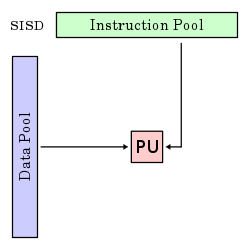 Processing Unit
10/10/13
Fall 2013 -- Lecture #13
37
Alternative Kinds of Parallelism:Multiple-Instruction/Single-Data Stream
Multiple-Instruction, Single-Data stream (MISD)
Computer that exploits multiple instruction streams against a single data stream for data operations that can be naturally parallelized. For example, certain kinds of array processors.
No longer commonly encountered, mainly of historical interest only
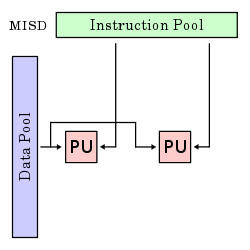 10/10/13
Fall 2013 -- Lecture #13
38
Alternative Kinds of Parallelism:Single-Instruction/Multiple-Data Stream
Single-Instruction, Multiple-Data streams (SIMD or “sim-dee”)
Computer that exploits multiple data streams against a single instruction stream to operations that may be naturally parallelized, e.g., Intel SIMD instruction extensions or NVIDIA Graphics Processing Unit (GPU)
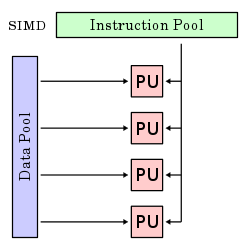 10/10/13
Fall 2013 -- Lecture #13
39
Alternative Kinds of Parallelism:Multiple-Instruction/Multiple-Data Streams
Multiple-Instruction, Multiple-Data streams (MIMD or “mim-dee”)
Multiple autonomous processors simultaneously executing different instructions on different data. 
MIMD architectures include multicore and Warehouse-Scale Computers
(Discuss after midterm)
Instruction Pool
PU
PU
Data Pool
PU
PU
10/10/13
Fall 2013 -- Lecture #13
40
Flynn* Taxonomy, 1966
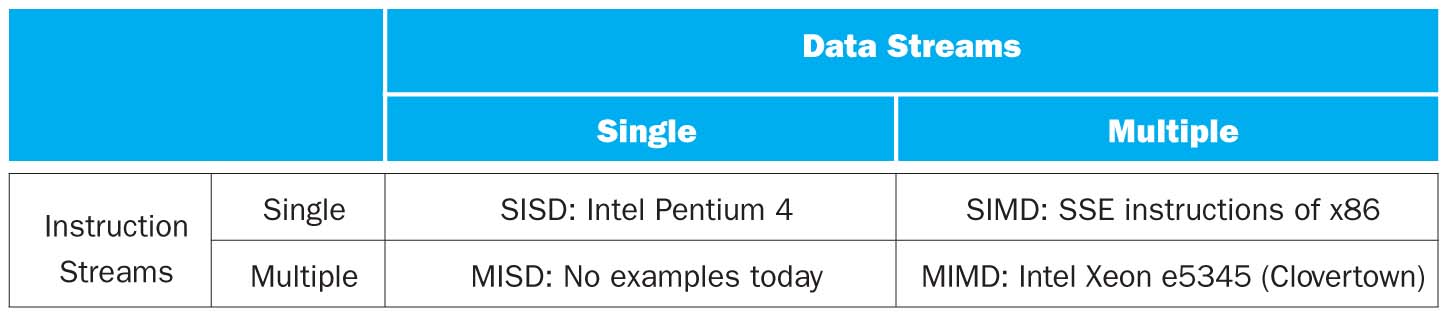 In 2013, SIMD and MIMD most common parallelism in architectures – usually both in same system!
Most common parallel processing programming style: Single Program Multiple Data (“SPMD”)
Single program that runs on all processors of a MIMD
Cross-processor execution coordination through conditional expressions (thread parallelism after midterm )
SIMD (aka hw-level data parallelism): specialized function units, for handling lock-step calculations involving arrays
Scientific computing, signal processing, multimedia (audio/video processing)
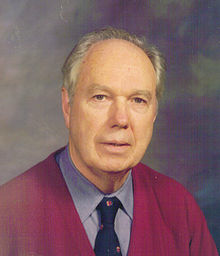 *Prof. Michael Flynn, Stanford
10/10/13
Fall 2013 -- Lecture #13
41
Two kinds of Data-Level Parallelism (DLP)
Lots of data in memory that can be operated  on in parallel (e.g., adding together 2 arrays)
Lots of data on many disks that can be operated on in parallel (e.g., searching for documents)
2nd lecture (and 1st project) did DLP across 10s of servers and disks using MapReduce
Today’s lecture (and 3rd project) does Data-Level Parallelism (DLP) in memory
10/10/13
Fall 2013 -- Lecture #13
42
Agenda
Review
Cache Performance
Administrivia
Parallel Processing
Technology Break
Amdahl’s Law
SIMD
And in Conclusion, …
10/10/13
Fall 2013 -- Lecture #13
43
Exec time w/o E
Speedup w/ E =      ----------------------
Exec time w/ E
Big Idea: Amdahl’s (Heartbreaking) Law
Speedup due to enhancement E is
Suppose that enhancement E accelerates a fraction F   (F <1) of the task by a factor S (S>1) and the remainder of the task is unaffected
Execution Time w/o E    [ (1-F) + F/S]
Execution Time w/ E  =
1 / [ (1-F) + F/S ]
Speedup w/ E  =
10/10/13
Fall 2013 -- Lecture #14
44
Big Idea: Amdahl’s Law
Speedup  =



Example: the execution time of half of the program can be accelerated by a factor of 2.What is the program speed-up overall?
10/10/13
Fall 2013 -- Lecture #13
45
Big Idea: Amdahl’s Law
Speedup  =                       1



Example: the execution time of half of the program can be accelerated by a factor of 2.What is the program speed-up overall?
(1 - F)   +   F
S
Non-speed-up part
Speed-up part
1
1
=
=
1.33
0.5 + 0.5
0.5 + 0.25
2
10/10/13
Fall 2013 -- Lecture #13
46
Example #1: Amdahl’s Law
Speedup w/ E =
Consider an enhancement which runs 20 times faster but which is only usable 25% of the time.
			Speedup w/ E  =   
What if its usable only 15% of the time?
			Speedup w/ E  =   
Amdahl’s Law tells us that to achieve linear speedup with 100 processors, none of the original computation can be scalar!
To get a speedup of 90 from 100 processors, the percentage of the original program that could be scalar would have to be 0.1% or less
			Speedup w/ E  =
10/10/13
Fall 2013 -- Lecture #13
47
[Speaker Notes: For class handout]
Example #1: Amdahl’s Law
Speedup w/ E =   1 / [ (1-F) + F/S ]
Consider an enhancement which runs 20 times faster but which is only usable 25% of the time
			Speedup w/ E  =  1/(.75 + .25/20)  =  1.31

What if its usable only 15% of the time?
			Speedup w/ E  =  1/(.85 + .15/20)  =  1.17

Amdahl’s Law tells us that to achieve linear speedup with 100 processors, none of the original computation can be scalar!
To get a speedup of 90 from 100 processors, the percentage of the original program that could be scalar would have to be 0.1% or less
			Speedup w/ E  =  1/(.001 + .999/100)  =  90.99
10/10/13
Fall 2013 -- Lecture #13
48
Parallel Speed-up Example
X1,1
Z0 + Z1 + … + Z10
X1,10
Y1,1
Partition 10 ways and performon 10 parallelprocessing units
Y1,10
+
X10,1
X10,10
Y10,1
Y10,10
Non-parallel part
Parallel part
10 “scalar” operations (non-parallelizable)
100 parallelizable operations
110 operations
10/10/13
Fall 2013 -- Lecture #13
49
Example #2: Amdahl’s Law
Speedup w/ E =   1 / [ (1-F) + F/S]
Consider summing 10 scalar variables and two 10 by 10 matrices (matrix sum) on 10 processors
		Speedup w/ E  =

What if there are 100 processors ?
		Speedup w/ E  =

What if the matrices are 100 by 100 (or 10,010 adds in total) on 10 processors?
		Speedup w/ E  =

What if there are 100 processors ?
		Speedup w/ E  =
10/10/13
Fall 2013 -- Lecture #13
50
[Speaker Notes: For class handout]
Example #2: Amdahl’s Law
Speedup w/ E =   1 / [ (1-F) + F/S ]
Consider summing 10 scalar variables and two 10 by 10 matrices (matrix sum) on 10 processors
Speedup w/ E  =  1/(.091 + .909/10)  =  1/0.1819 = 5.5

What if there are 100 processors ?
Speedup w/ E  =  1/(.091 + .909/100) = 1/0.10009 = 10.0

What if the matrices are 100 by 100 (or 10,010 adds in total) on 10 processors?
Speedup w/ E  =  1/(.001 + .999/10)  =  1/0.1009 = 9.9

What if there are 100 processors ?
Speedup w/ E  =  1/(.001 + .999/100) = 1/0.01099 = 91
10/10/13
Fall 2013 -- Lecture #13
51
[Speaker Notes: For lecture

10/110 operations = 0.091
10/10010 operations = 0.000999]
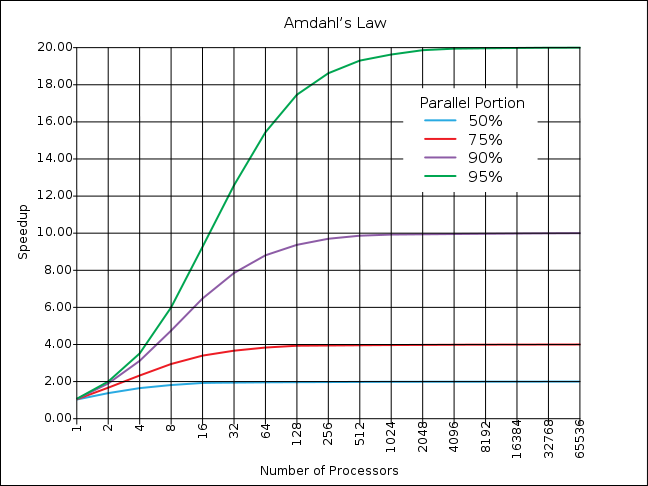 If the portion ofthe program thatcan be parallelizedis small, then thespeedup is limited
The non-parallelportion limitsthe performance
10/10/13
Fall 2013 -- Lecture #13
52
Strong and Weak Scaling
To get good speedup on a multiprocessor while keeping the problem size fixed is harder than getting good speedup by increasing the size of the problem.
Strong scaling: when speedup can be achieved on a parallel processor without increasing the size of the problem
Weak scaling: when speedup is achieved on a parallel processor by increasing the size of the problem proportionally to the increase in the number of processors
Load balancing is another important factor: every processor doing same amount of work  
Just one unit with twice the load of others cuts speedup almost in half
10/10/13
Fall 2013 -- Lecture #13
53
[Speaker Notes: Add load balancing example here – page 638]
Suppose a program spends 80% of its time in a square root routine. How much must you speedup square root to make the program run 5 times faster?
10
☐
Speedup w/ E =   1 / [ (1-F) + F/S ]
20
☐
100
☐
None of the Above
☐
54
[Speaker Notes: VertLeftWhiteCheck1

Answer: 4th
Need infinitely fast to get to 5X
5 = 2.8
10 = 3.6
20 = 4.2
100 = 4.8]
Suppose a program spends 80% of its time in a square root routine. How much must you speedup square root to make the program run 5 times faster?
10
☐
Speedup w/ E =   1 / [ (1-F) + F/S ]
20
☐
100
☐
None of the Above
☐
55
[Speaker Notes: VertLeftWhiteCheck1

Answer: 4th
Need infinitely fast to get to 5X
5 = 2.8
10 = 3.6
20 = 4.2
100 = 4.8]
And in Conclusion, …
Although caches are software-invisible, a “cache-aware” performance programmer can improve performance by large factors by changing order of memory accesses
Flynn Taxonomy of Parallel Architectures
SIMD: Single Instruction Multiple Data
MIMD: Multiple Instruction Multiple Data
SISD: Single Instruction Single Data (sequential machines)
MISD: Multiple Instruction Single Data (unused)
Amdahl’s Law
Strong versus weak scaling
10/10/13
Fall 2013 -- Lecture #13
56